围绕学校中心工作
积极发挥工会职能

——党政部门工会2017年度工作汇报
汇报人：马海
主要内容
一、组织建设
组织健全，干部履职尽责，共建温暖之家
第七届部门工会委员名单
一、组织建设
党政办
国合处
研究生院
农发院
基地管理处
纪委
监察处
审计处
组织部
校工会
财务处
党政部门工会
学生处
招就处
团委
人事处
离退休处
国资
基建处
科技处
二、参与职能
积极参与民主管理，促进和谐校园建设
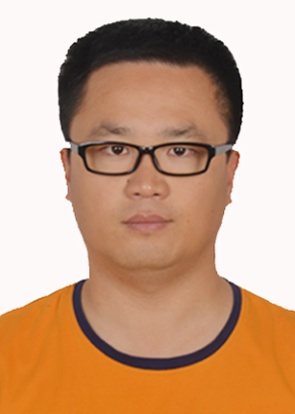 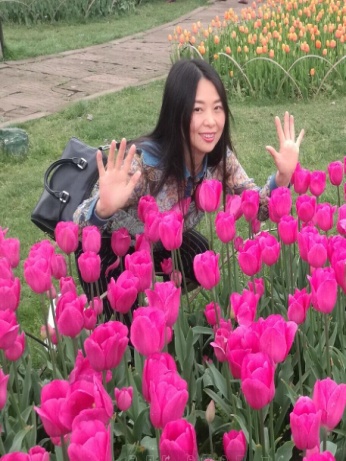 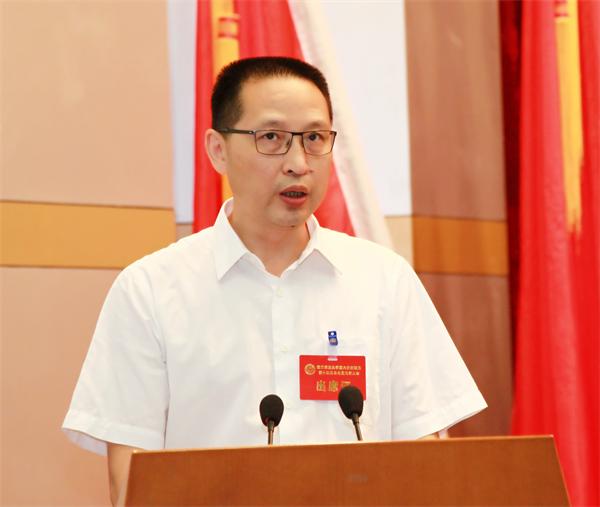 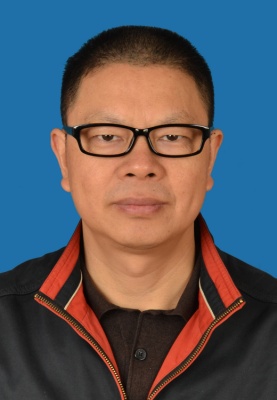 经费审查委员会
赖本坤（财务处）
生活福利委员会
吴晓斌
女职工委员会
杜华
经费审查委员会
王东风（财务处）
三、维护职能
为教职工办实事，切实维护教职工利益
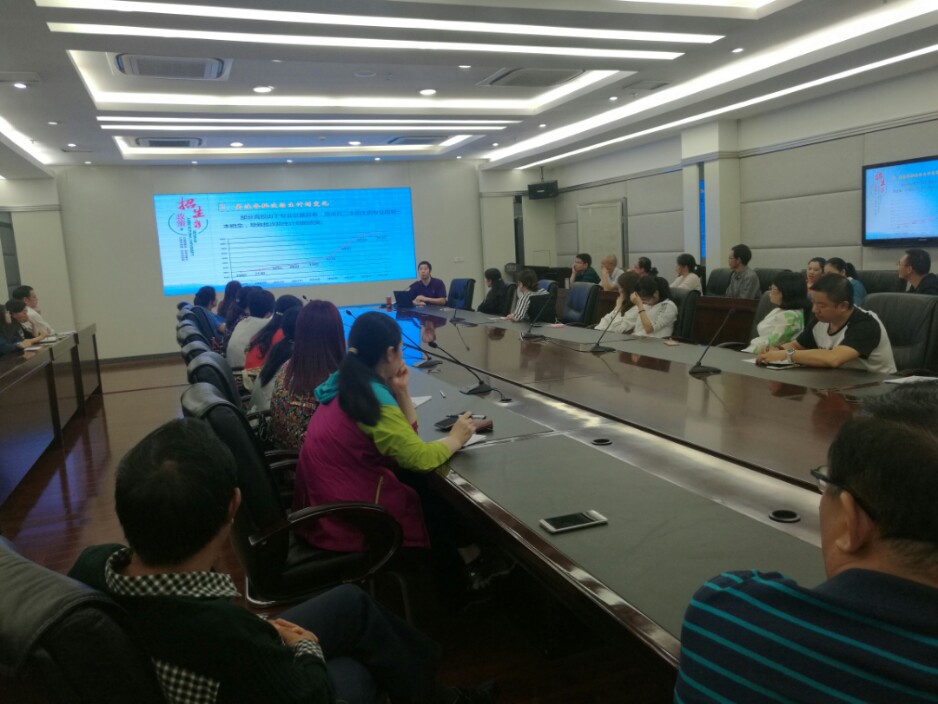 高考改革及志愿填报
三、维护职能
为教职工办实事，切实维护教职工利益
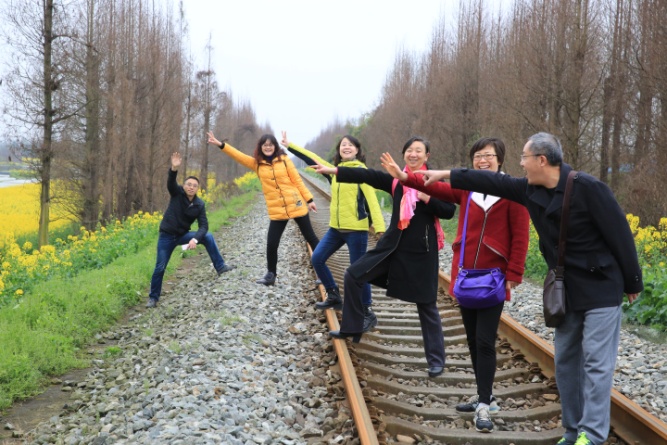 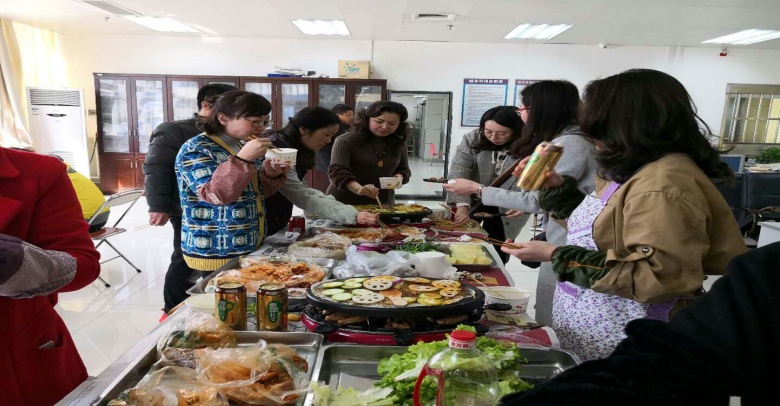 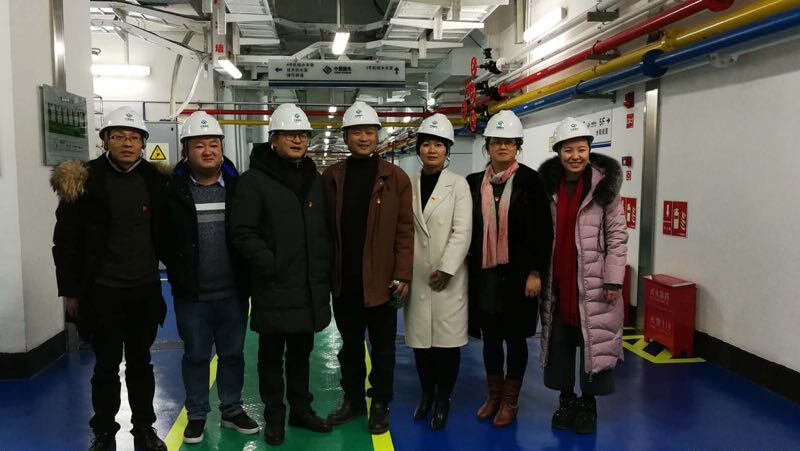 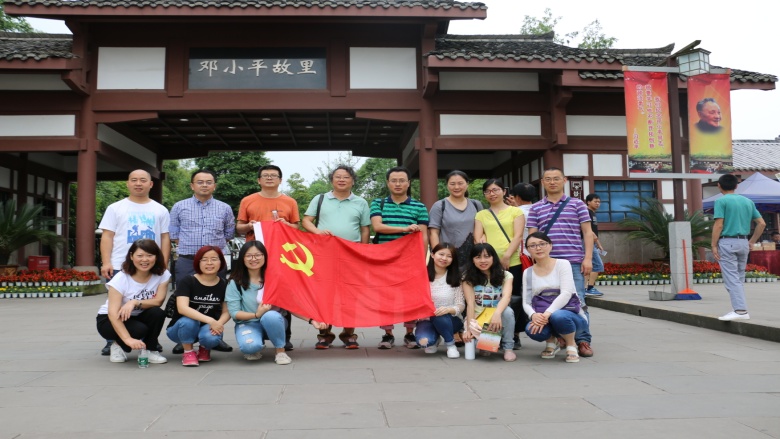 全年组织各类集体活动30余次，覆盖全体会员
三、维护职能
关心老同志，做好退休教职工的服务管理工作
四、建设职能
搭建平台，丰富教职工生活，活跃校园文化
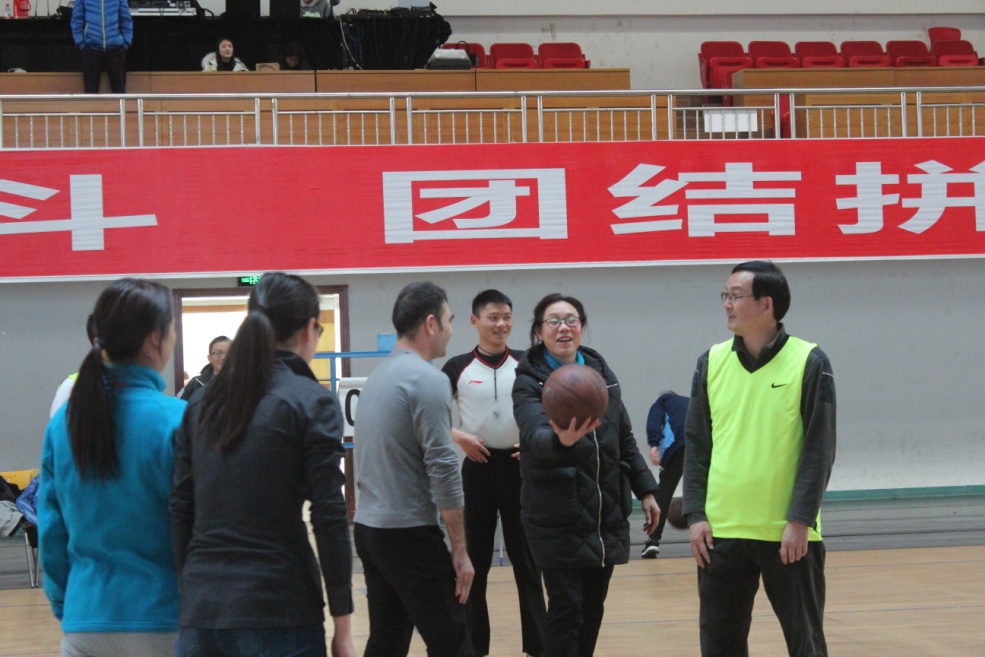 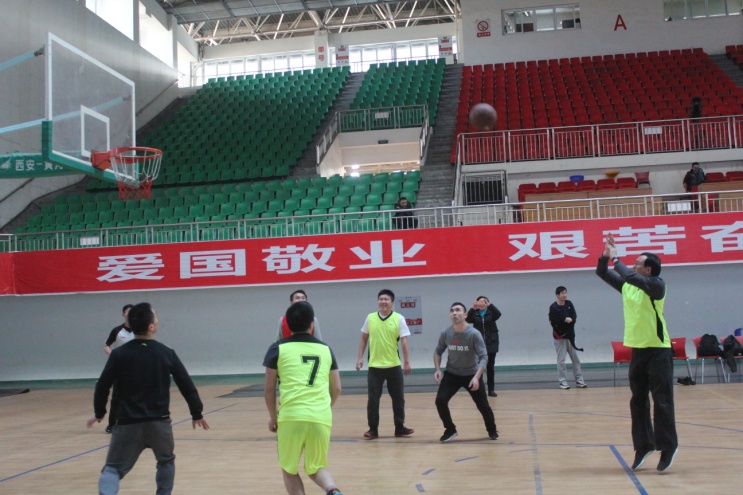 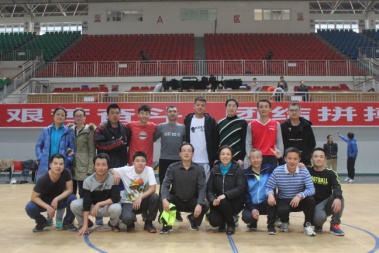 四、建设职能
搭建平台，丰富教职工生活，活跃校园文化
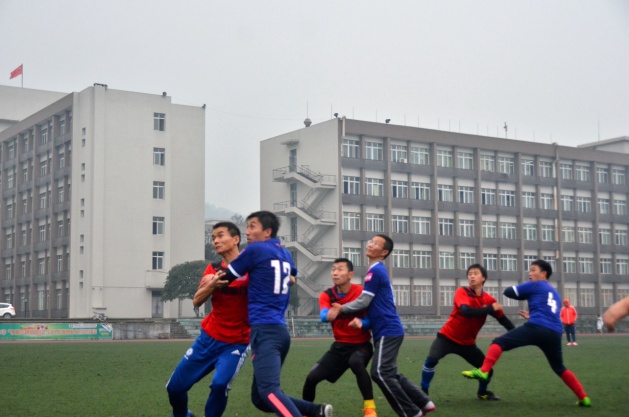 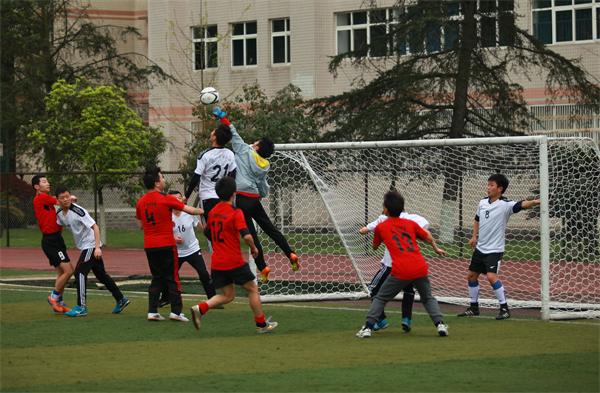 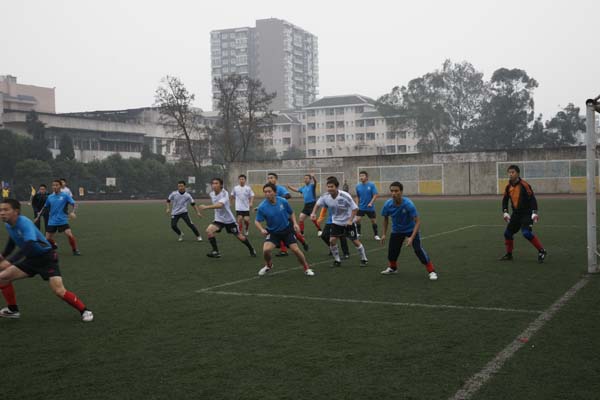 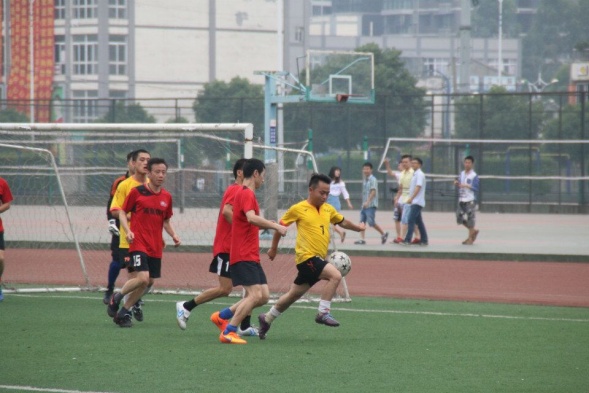 四、建设职能
搭建平台，丰富教职工生活，活跃校园文化
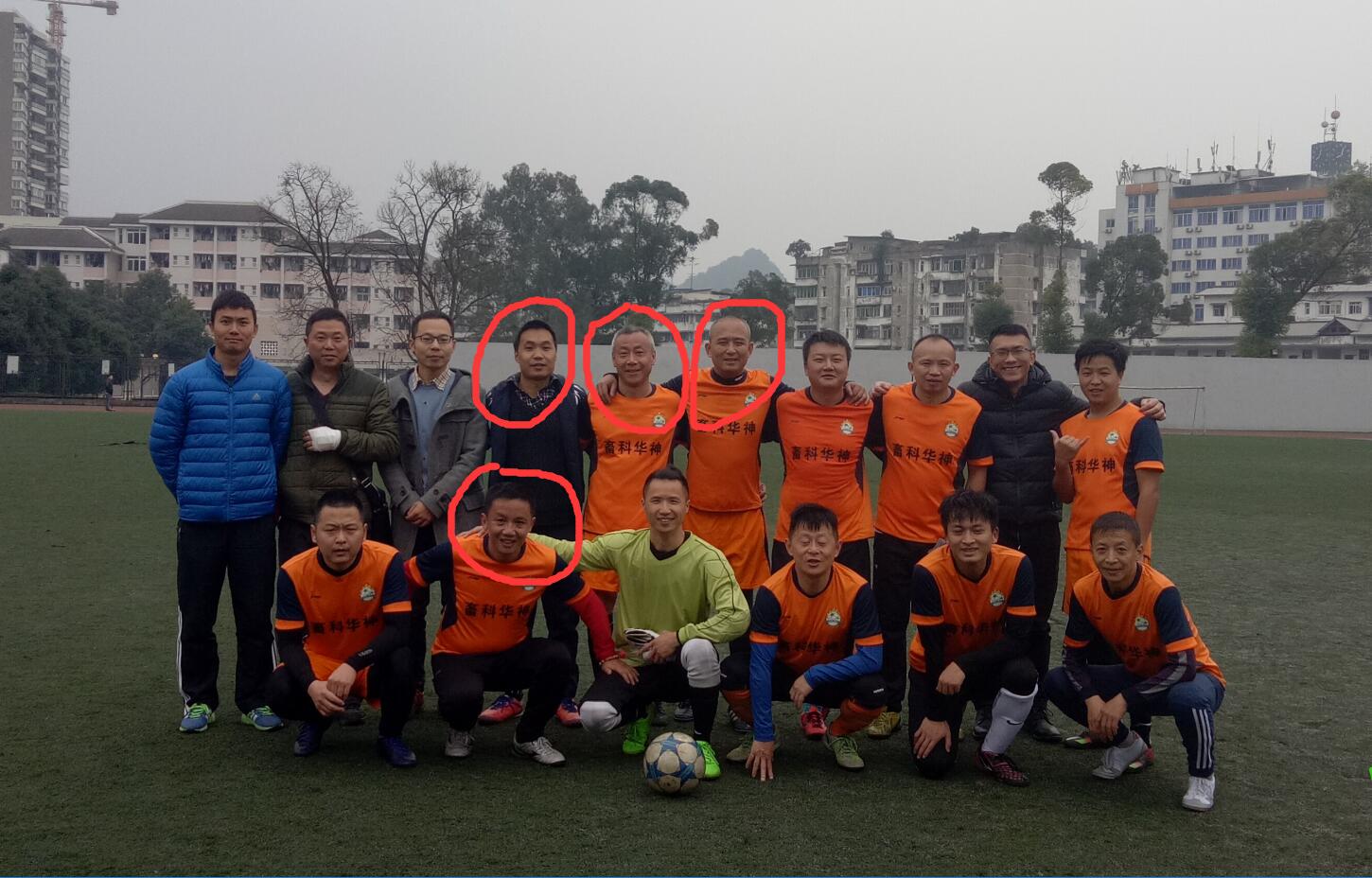 国资F4
桂晋涛 56岁
蒋    谦  52岁
（足协会长）
四、建设职能
搭建平台，丰富教职工生活，活跃校园文化
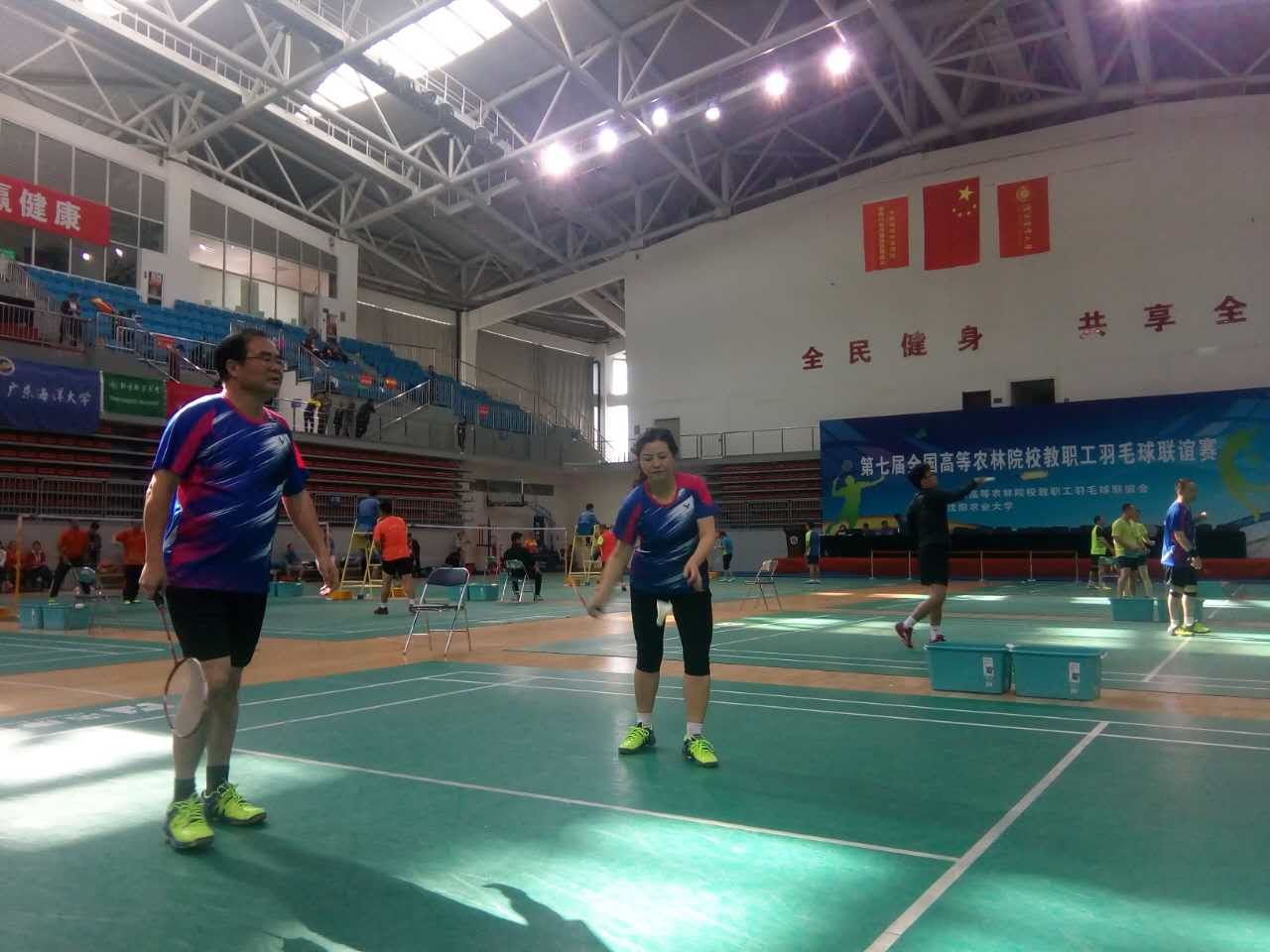 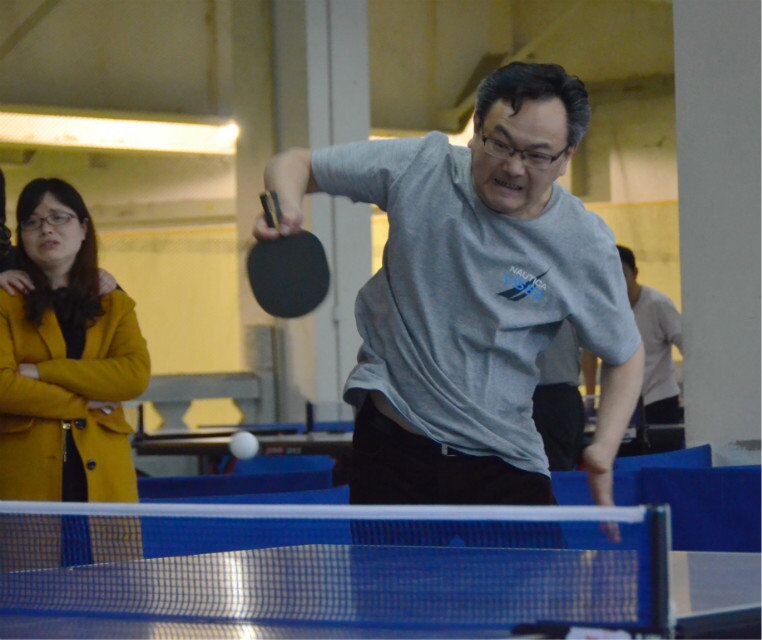 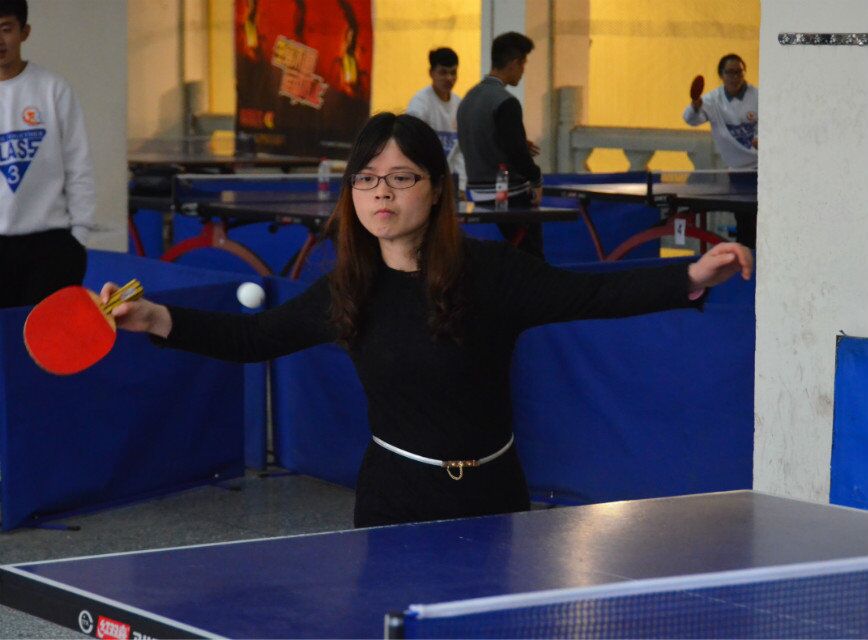 组建3个兴趣小组，丰富业余生活
五、教育职能
发挥自身特长和优势，开展多种教育活动
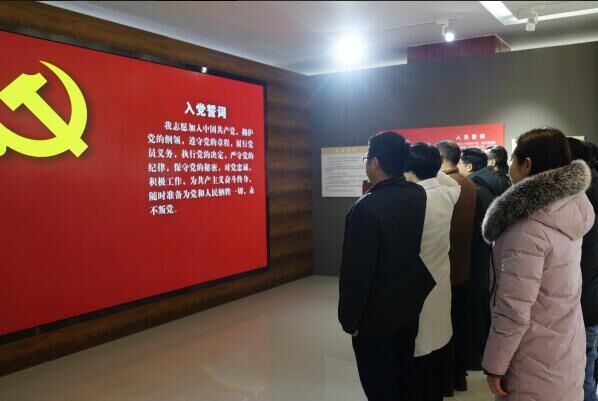 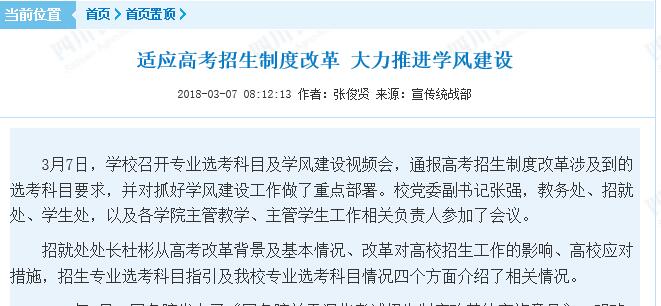 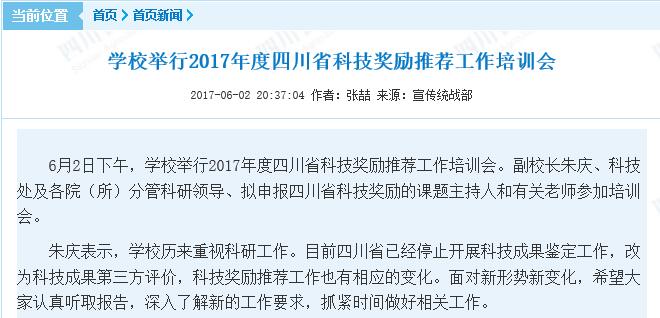 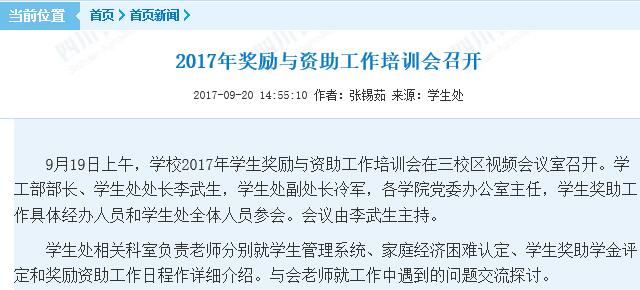 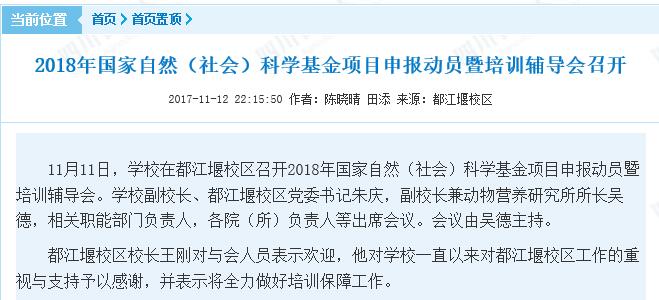 新的一年，我们会继续努力探索新的工作方法和途径，把党政部门工会办成围绕学校中心积极工作的模范；提高素质的课堂；维护权益的桥梁；关爱、温暖的家庭；为构建和谐校园，助力学校又好又快的发展做出新的更大的贡献。
谢谢大家！